BÀI  3: LẬP LUẬN TRONG VĂN BẢN NGHỊ LUẬN

	THỰC HÀNH ĐỌC: CẢM HỨNG VÀ SÁNG TẠO
(Nguyễn Trần Bạt)
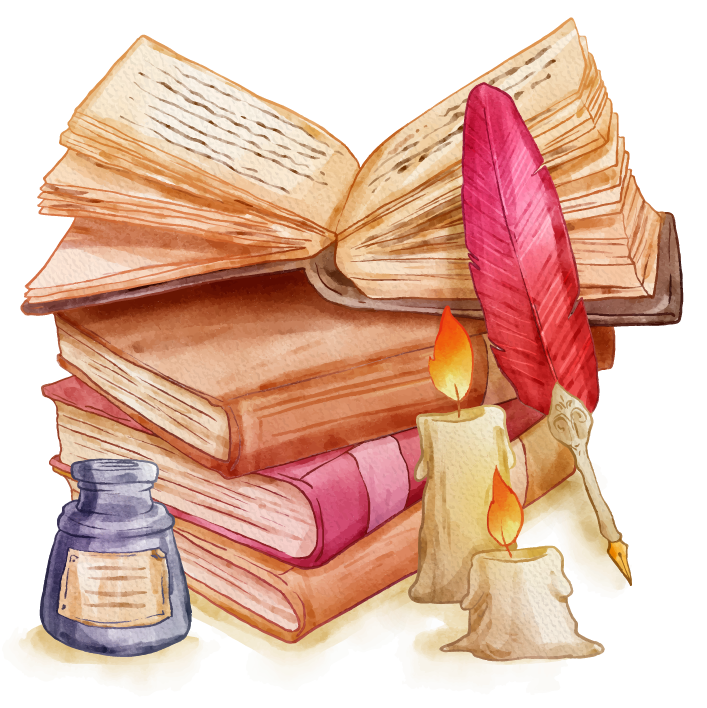 Yêu cầu cần đạt
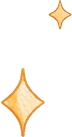 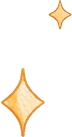 1
Kiến thức
2
Năng lực
3
Phẩm chất
- Nhận biết phân tích được nội dung của luận đề, luận điểm, lí lẽ và bằng chứng, mối liên hệ của chúng; ..
- Nhận biết được mục đích của người viết, biết tiếp nhận, đánh giá, phê bình nội dung văn bản
Phân tích và đánh giá được việc sử dụng một số thao tác như chứng minh, bình luận, bác bỏ, giải thích, phân tích, so sánh trong văn bản nghị luận.
Có ý thức bảo tồn và phát huy các giá trị của văn hoá dân tộc.
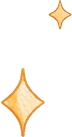 01
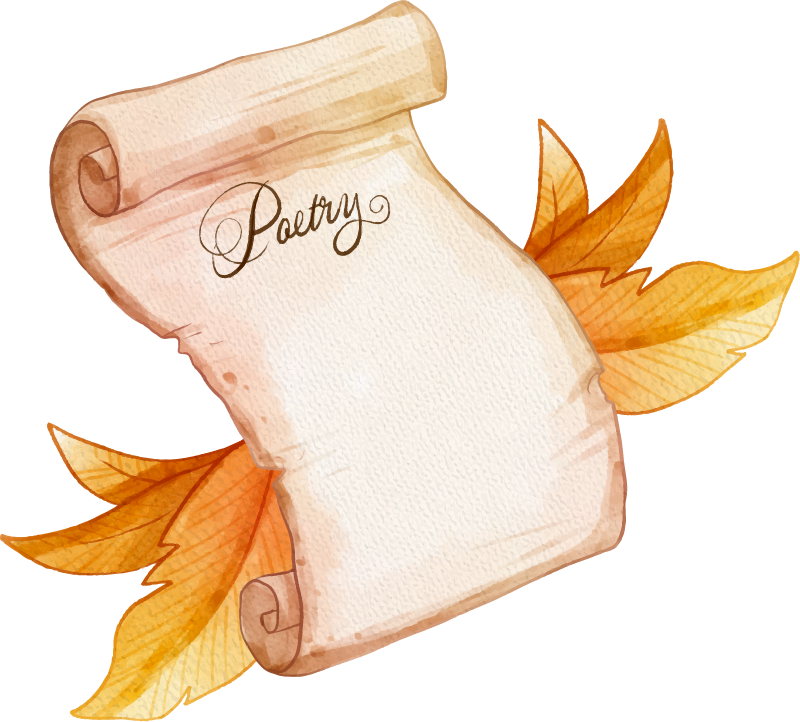 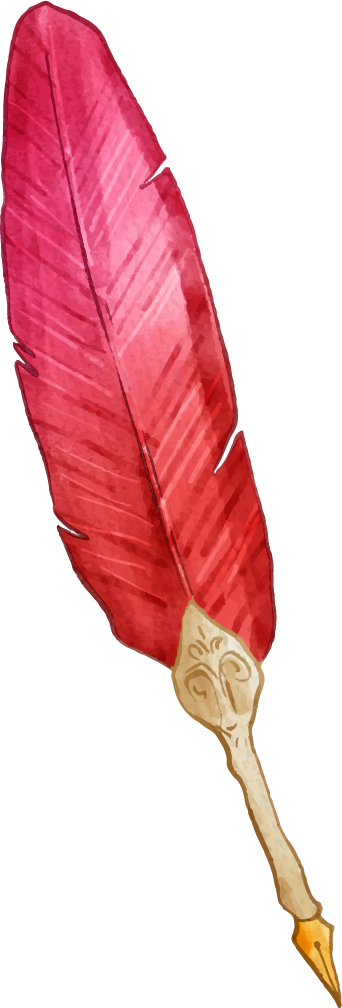 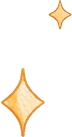 Khởi động
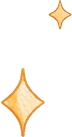 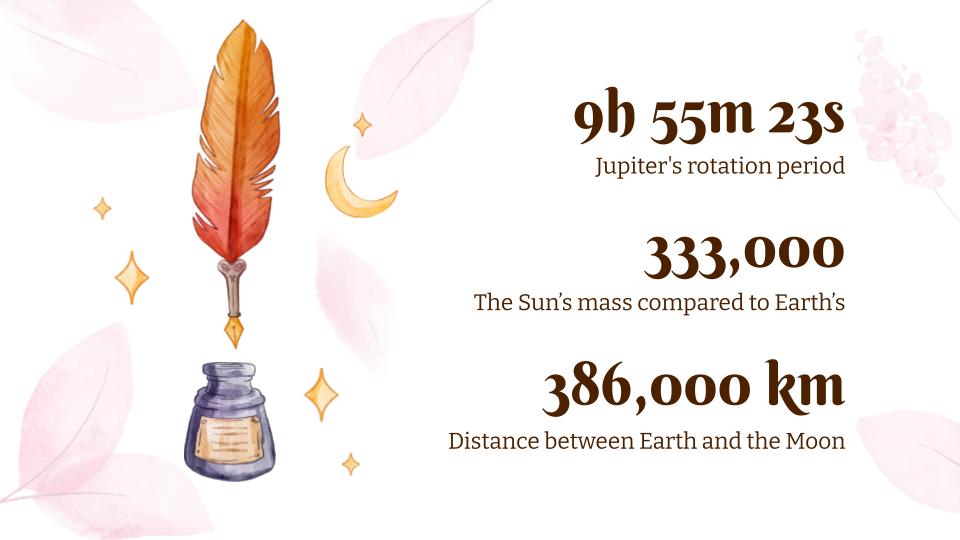 Em hãy cho biết vai trò của cảm hứng trong sáng tạo?
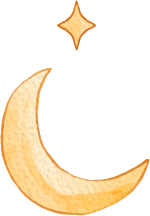 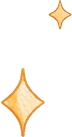 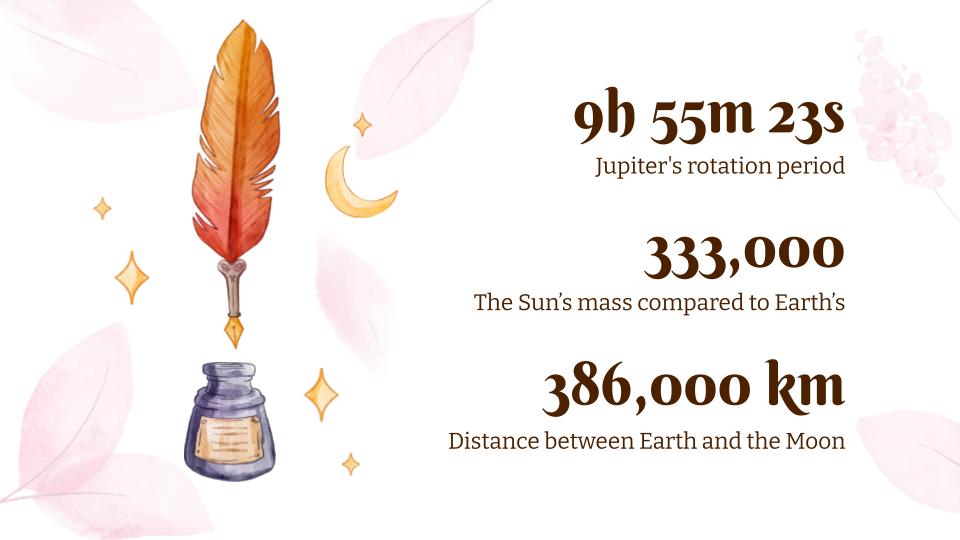 Gợi ý:
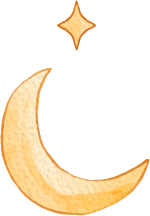 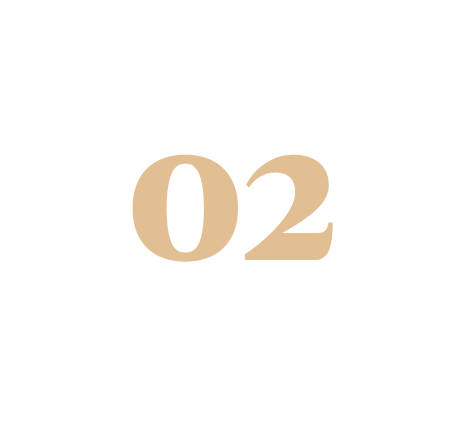 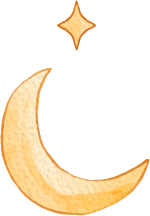 Hình thành kiến thức
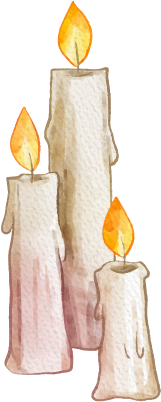 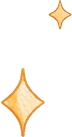 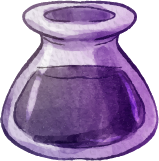 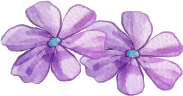 I. Tìm hiểu chung
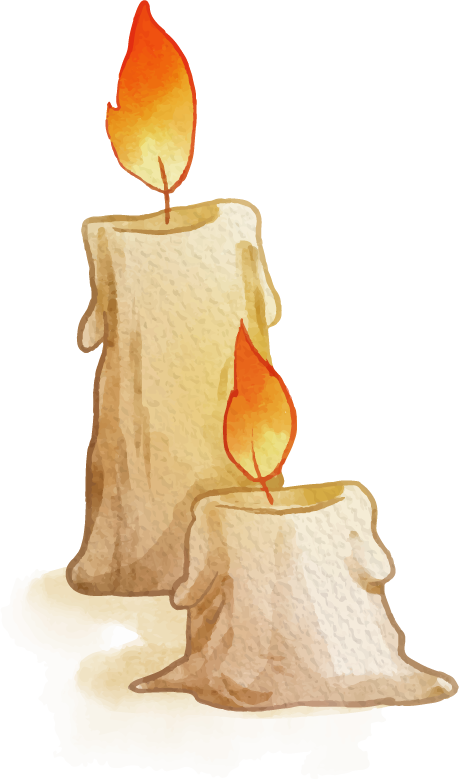 1. Tác giả
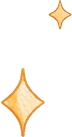 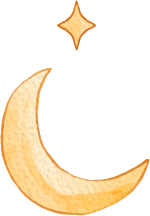 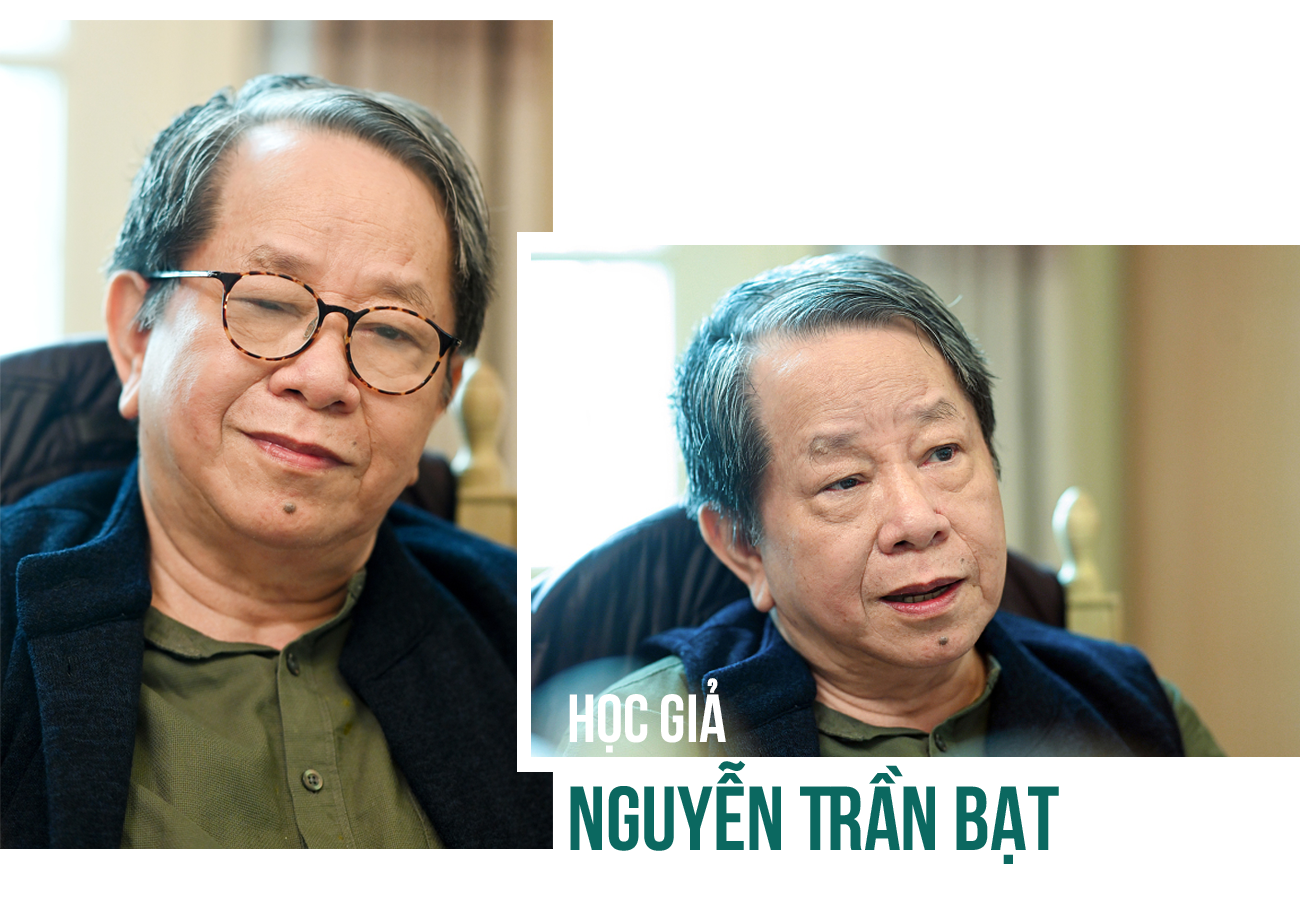 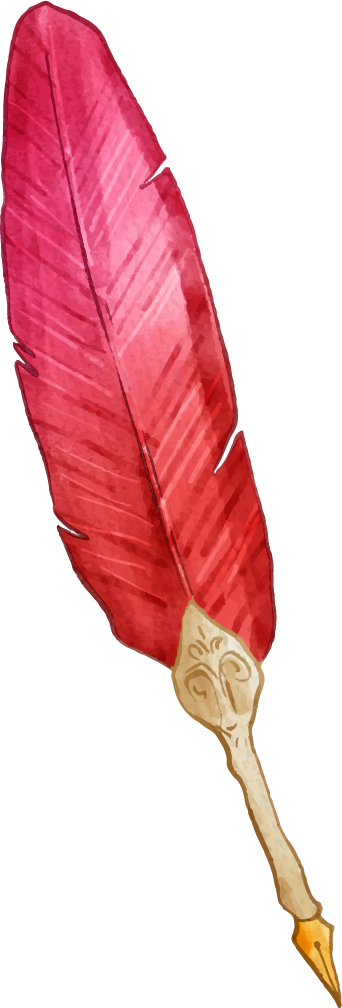 - Nguyễn Trần Bạt (1946 - 2020), quê Nghệ An là luật sư, doanh nhân, nhà nghiên cứu xã hội.
- Tác phẩm tiêu biểu:
+ Suy tưởng (2005)
+ Cải cách và sự phát triển (2005)
+ Văn hóa và con người (2006)
+ Cội nguồn cảm hứng (2008)
      ….
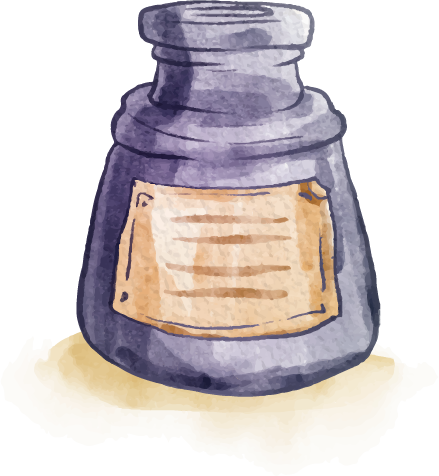 2. Văn bản
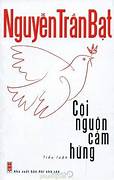 a/ Vị trí: Trích Cội nguồn cảm hứng (2008)
b/ Bố cục
- Vai trò và tầm quan trọng của cảm hứng trong đời sống con người.
- Khẳng định cảm hứng là nguồn gốc của mọi sáng tạo.
- Nêu ra những cách khơi gợi và nuôi dưỡng cảm hứng.
II. Khám phá văn bản1. Vấn đề cảm hứng và vai trò của cảm hứng được bàn luận trong văn bản; tầm quan trọng của vấn đề đó đối với đời sống của cá nhân và cộng đồng.
a/Vấn đề cảm hứng
- Cảm hứng là trạng thái tâm lý đặc biệt khi con người có những rung động mãnh liệt, những cảm xúc dạt dào trước một sự vật, hiện tượng nào đó trong cuộc sống.
- Cảm hứng là nguồn thúc đẩy con người sáng tạo, tạo ra những giá trị mới cho đời sống.
b/Vai trò của cảm hứng
- Đối với cá nhân: 
+ Giúp con người vượt qua những giới hạn bản thân
+ Mang lại niềm vui, sự hứng khởi trong cuộc sống.
+ Giúp con người hoàn thiện nhân cách, bồi dưỡng tâm hồn.
- Đối với cộng đồng: 
+ Thúc đẩy sự phát triển của khoa học, văn hóa, xã hội.
+ Góp phần tạo nên những giá trị tinh thần mới cho cộng đồng.
+ Giúp con người gắn kết với nhau, tạo nên sự đoàn kết và yêu thương.
2/ Cách diễn giải về cảm hứng; vai trò của cảm hứng trong sáng tạo; phạm vi ảnh hưởng của cảm hứng đối với cá nhân, cộng đông; mối quan hệ giữa cảm hứng và trí tuệ, giữa cảm hứng và tự do,…
a. Cảm hứng là gì?
   Là trạng thái tinh thần đặc biệt: Khi con người say mê, hứng thú, dồn hết tâm trí vào một việc gì đó.
b. Vai trò của cảm hứng trong sáng tạo
- Là điều kiện tiên quyết: Thiếu cảm hứng, sáng tạo sẽ trở nên gượng gạo, thiếu sức sống.
- Là chìa khóa mở ra cánh cửa sáng tạo: Giúp con người tìm ra những ý tưởng mới mẻ, độc đáo.
- Là động lực thúc đẩy con người: Giúp con người nỗ lực hết mình để hoàn thành tác phẩm.
c. Phạm vi ảnh hưởng của cảm hứng
*Đối với cá nhân:
- Giúp con người hoàn thiện bản thân, phát triển tài năng.
- Mang lại niềm vui, sự hứng khởi trong cuộc sống.
- Góp phần tạo nên thành công trong công việc.
*Đối với cộng đồng:
- Thúc đẩy sự phát triển của khoa học, kỹ thuật, văn hóa, xã hội.
- Góp phần tạo nên những giá trị tinh thần cao đẹp cho con người.
d. Mối quan hệ giữa cảm hứng và trí tuệ
Cảm hứng và trí tuệ là hai yếu tố bổ sung cho nhau: 
e. Mối quan hệ giữa cảm hứng và tự do
- Cảm hứng cần có tự do để phát triển: Khi con người được tự do tư tưởng, tự do sáng tạo, họ sẽ dễ dàng có được cảm hứng.
- Cảm hứng giúp con người: Trân trọng tự do, đấu tranh cho tự do.
3/ Quan điểm, thái độ của tác giả khi bàn về vấn đề cảm hứng trong hoạt động sáng tạo của con người
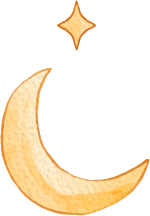 a. Quan điểm
- Cảm hứng là yếu tố quan trọng: Điều kiện tiên quyết cho sáng tạo.
- Cảm hứng có thể xuất hiện từ nhiều nguồn khác nhau: Cái đẹp, cái cao cả, những điều mới mẻ, kỳ diệu,...
- Cảm hứng cần được kết hợp với trí tuệ và tự do
b. Thái độ
Trân trọng, đề cao vai trò của cảm hứng
Khuyến khích con người tìm kiếm, khơi gợi cảm hứng
- Nhấn mạnh tầm quan trọng của việc kết hợp cảm hứng với trí tuệ và tự do
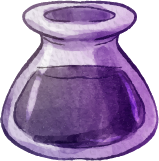 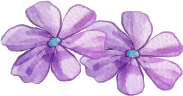 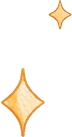 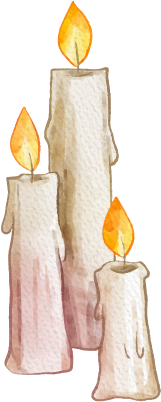 3/ Quan điểm, thái độ của tác giả khi bàn về vấn đề cảm hứng trong hoạt động sáng tạo của con người
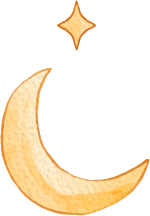 c. Một số biểu hiện cụ thể về quan điểm, thái độ của tác giả
- Sử dụng nhiều hình ảnh, ví dụ sinh động: So sánh cảm hứng với "ngọn lửa", "ánh sáng",...
- Lập luận chặt chẽ, logic: Phân tích mối quan hệ giữa cảm hứng với trí tuệ, tự do.
- Giọng văn say mê, truyền cảm hứng: Thể hiện niềm tin vào sức mạnh của cảm hứng.
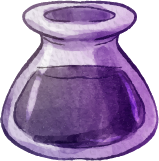 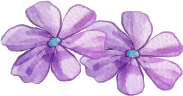 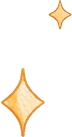 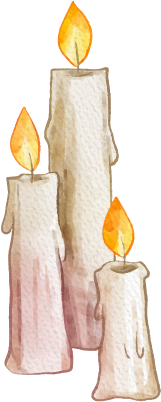 III. Tổng kết
Nội dung
Nghệ thuật
Đoạn trích giúp con người hiểu rõ hơn về vai trò và tầm quan trọng của cảm hứng và những cách khơi gợi và nuôi dưỡng cảm hứng cho bản thân.Từ đó, thúc đẩy con người sáng tạo trong mọi lĩnh vực của đời sống.
- Lập luận chặt chẽ, logic.
- Sử dụng nhiều dẫn chứng sinh động.
- Ngôn ngữ giản dị, dễ hiểu.
LUYỆN TẬP- VẬN DỤNG
Viết đoạn văn (khoảng 150 chữ) trình bày suy nghĩ của bạn về ý kiến:   Phải chăng sự sáng tạo giúp cuộc sống của con người thêm ý nghĩa?
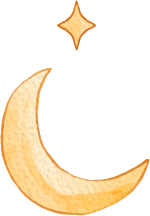 1.Mở đoạn: Dẫn dắt, giới thiệu vấn đề
2.Thân đoạn
-Giải thích:
 Sáng tạo là quá trình hoạt động của con người tạo ra những giá trị vật chất, tinh thần, mới về chất
- Phân tích:
+Sáng tạo không chỉ là khả năng tạo ra những ý tưởng mới mẻ mà còn là cách tiếp cận với cuộc sống, là nguồn động viên và niềm đam mê. 
+ Khi mỗi người áp dụng sự sáng tạo vào cuộc sống hàng ngày, họ có cơ hội khám phá và phát triển bản thân, tạo ra những trải nghiệm độc đáo và ý nghĩa. 
+ Sáng tạo cũng giúp mỗi người tìm thấy niềm vui và hạnh phúc trong những hoạt động sáng tạo của mình, từ đó mang lại sự thăng tiến và tự hào về bản thân. 
+ Với sự sáng tạo, cuộc sống trở nên đa dạng và phong phú hơn, đồng thời giúp mỗi người cảm thấy rằng họ đóng góp ý nghĩa vào thế giới xung quanh.
3.Kết đoạn: Khẳng định lại vấn đề, tạo ấn tượng kết thúc
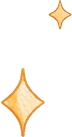 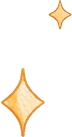 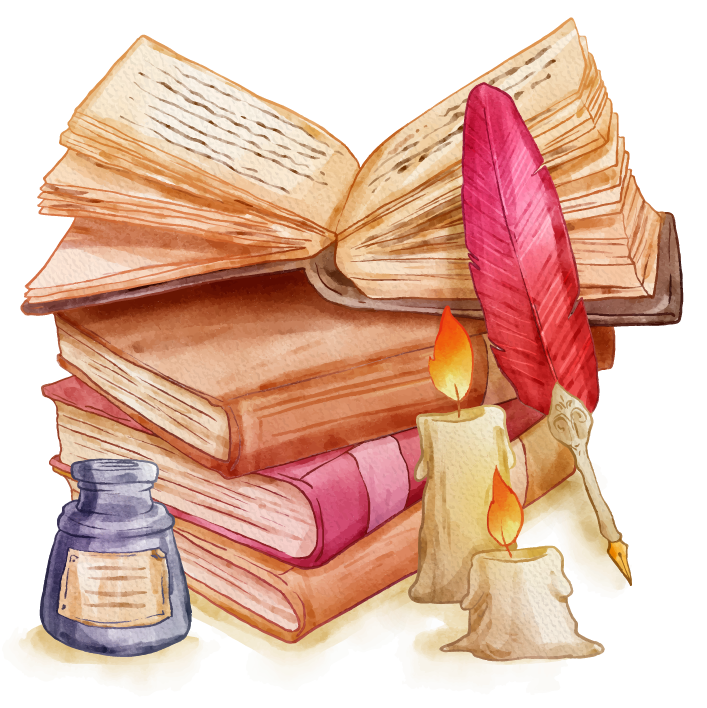 Chúc các em học tốt !